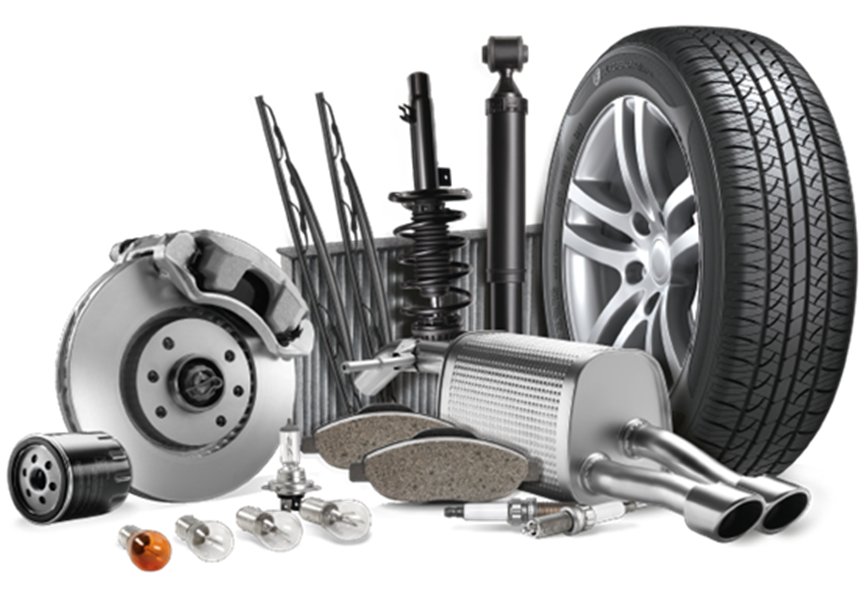 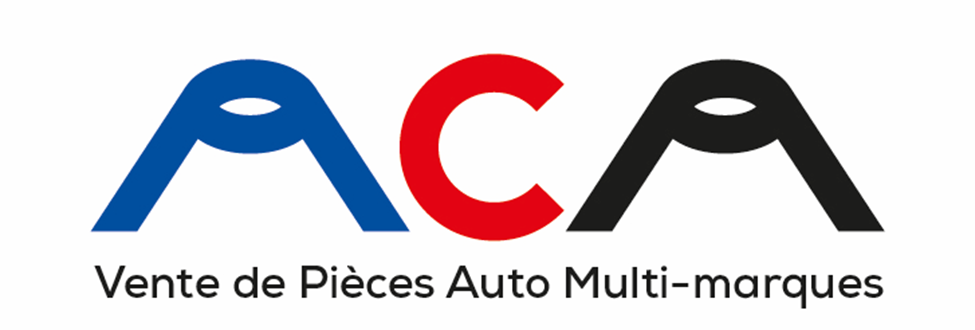 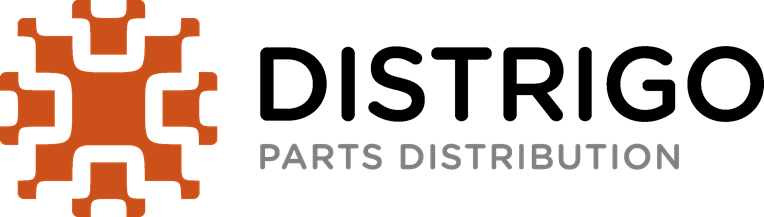 PLATEFORME
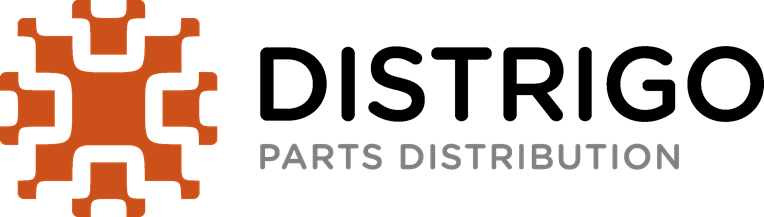 DISTRIGO  distributeur pièces de rechange des marques du Groupe Stellantis,
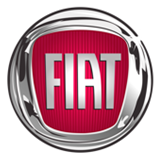 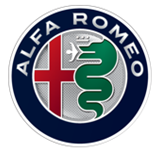 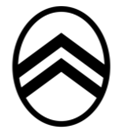 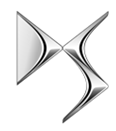 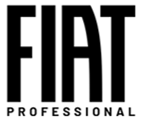 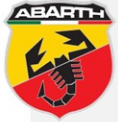 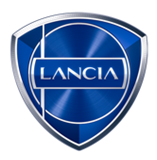 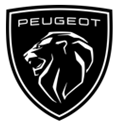 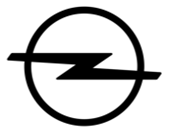 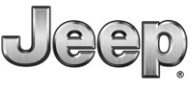 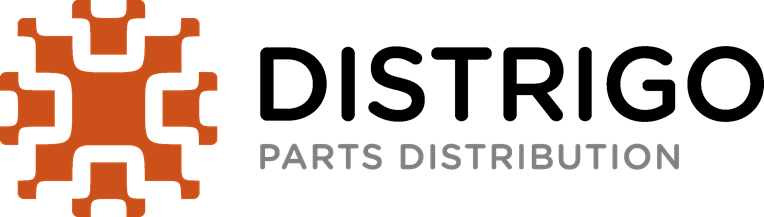 DISTIGRO  distributeur pièces de rechange multimarques du Groupe Stellantis,
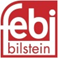 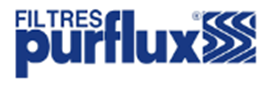 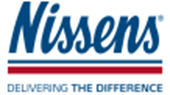 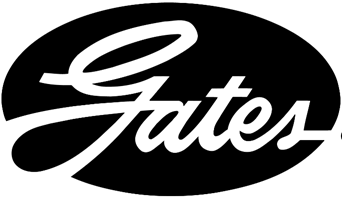 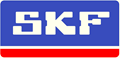 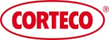 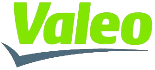 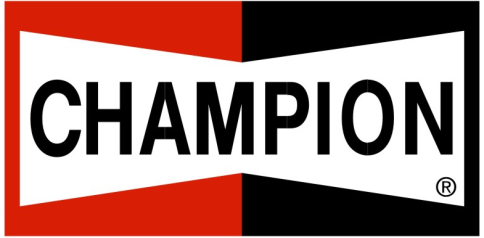 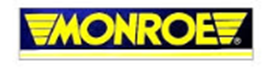 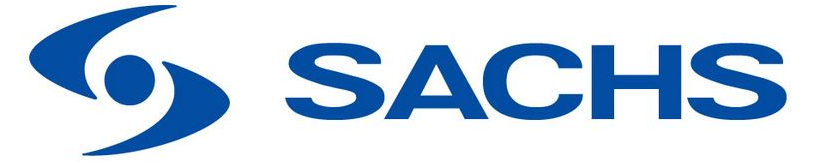 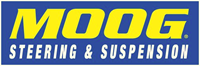 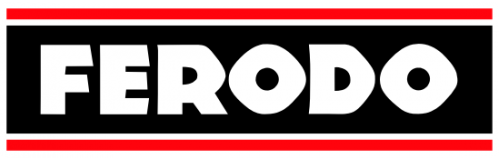 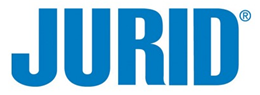 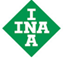 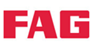 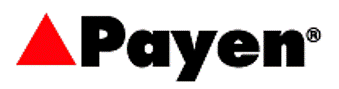 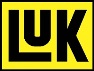 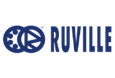 Toutes les MARQUES en une seule MARQUE
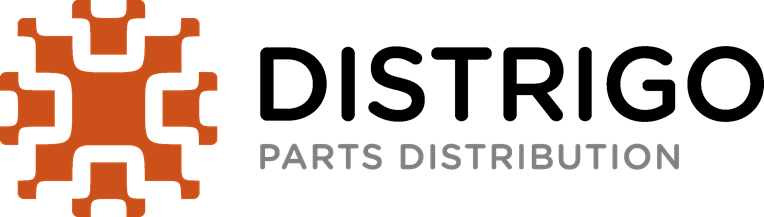 DISTIGRO  distributeur pneumatiques multimarques du Groupe Stellantis,
130 000 PNEUS
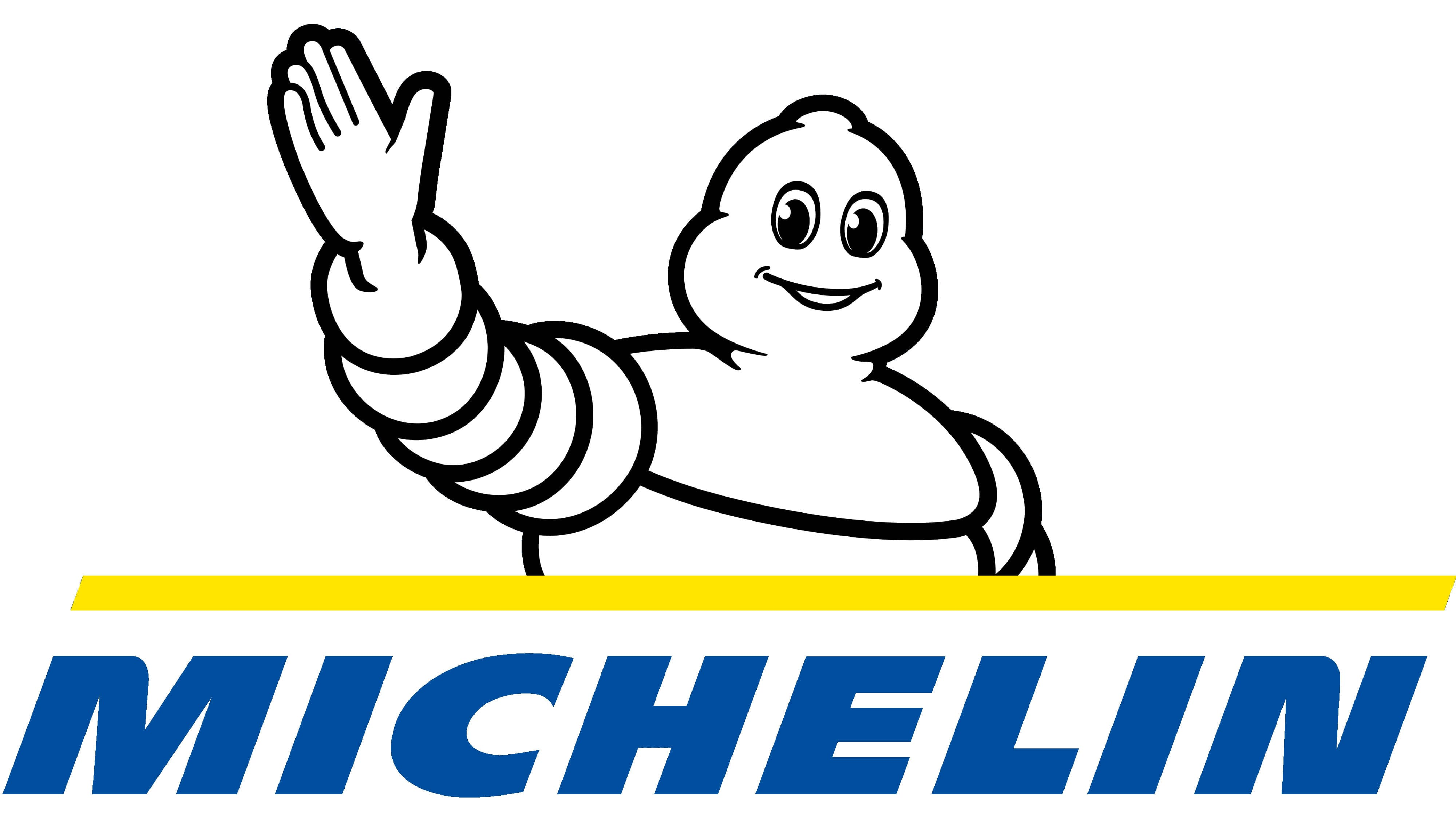 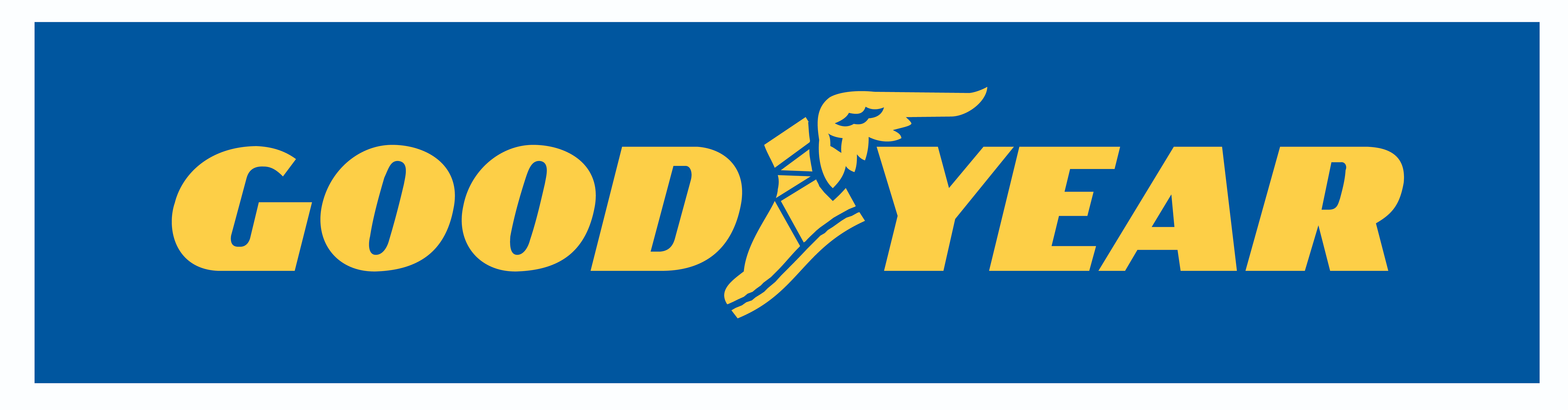 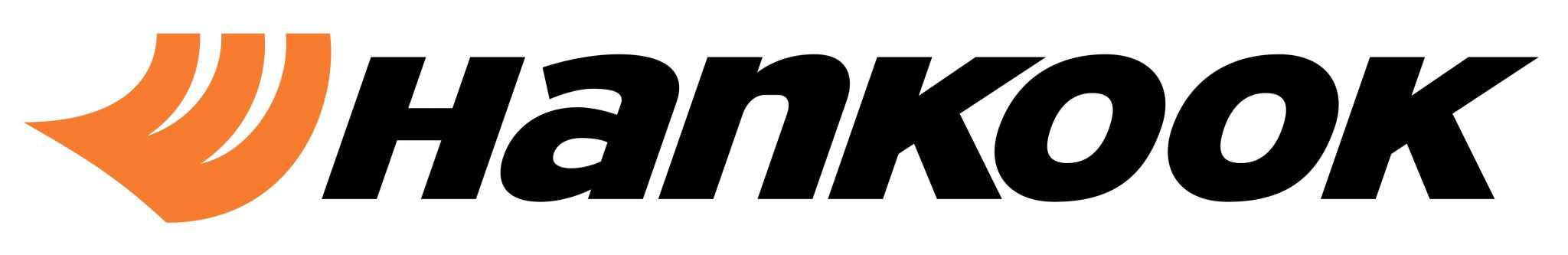 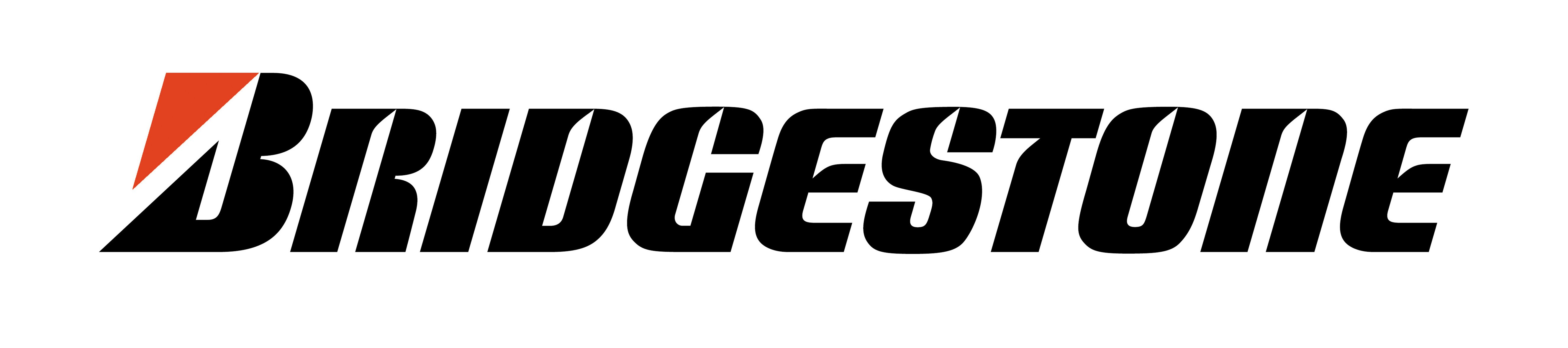 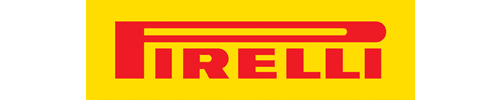 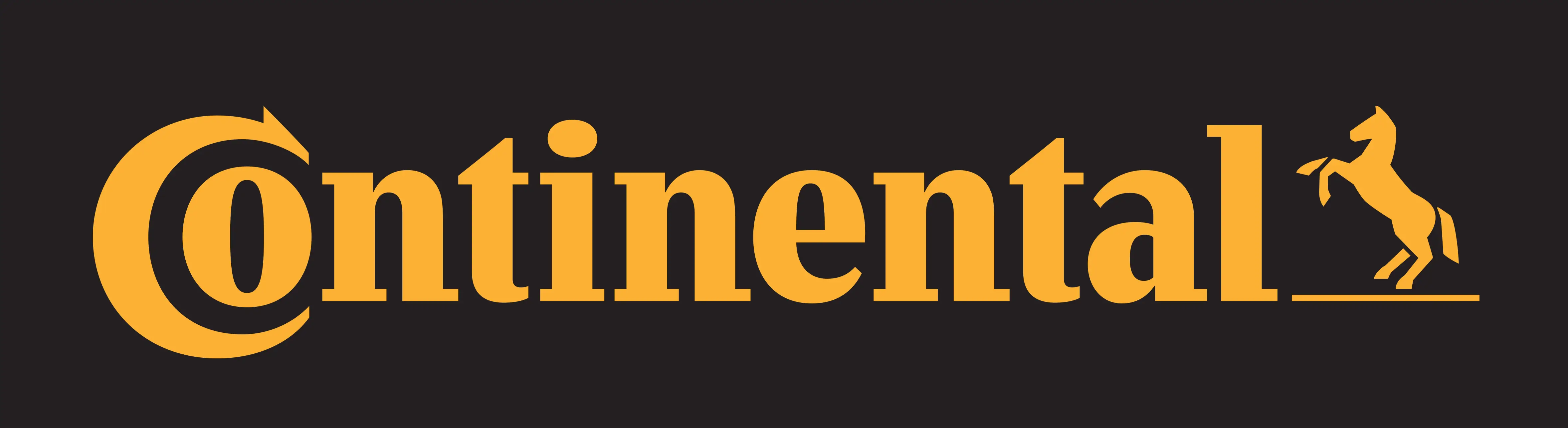 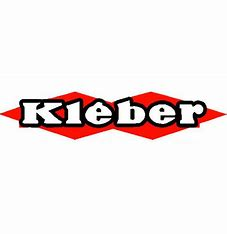 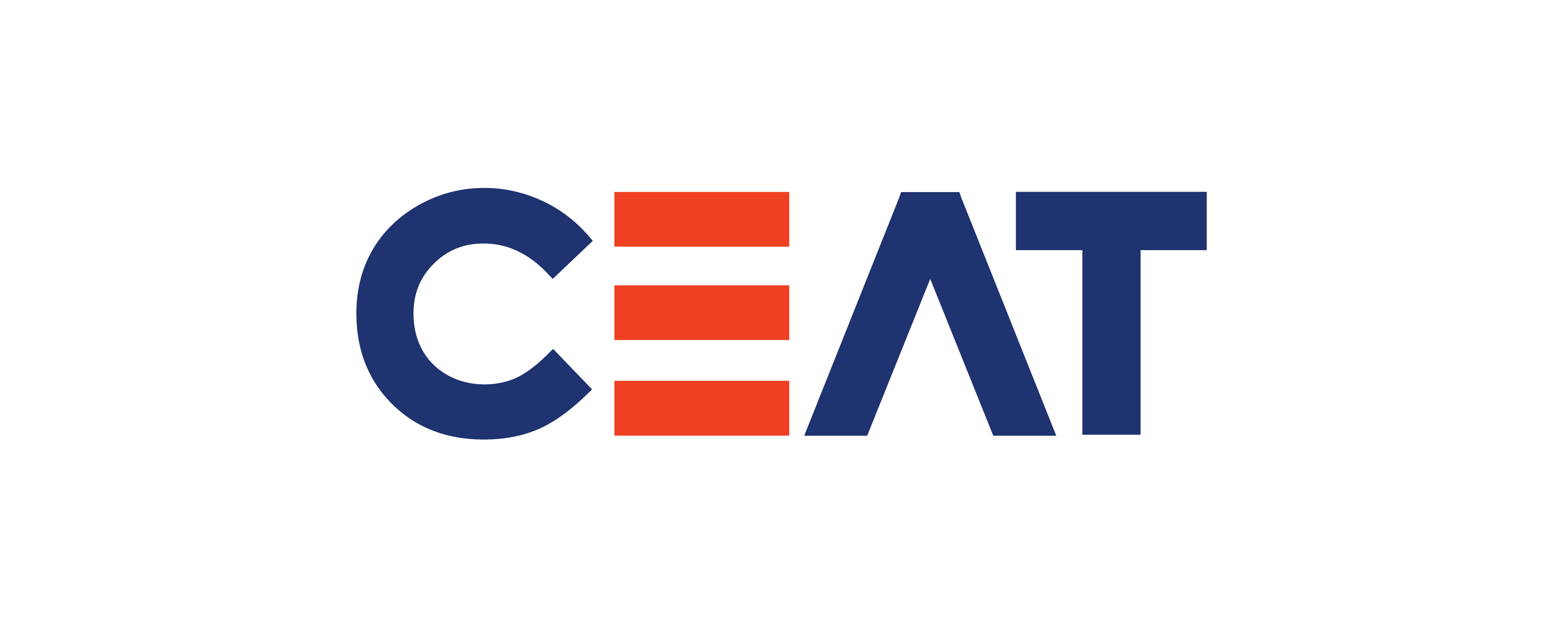 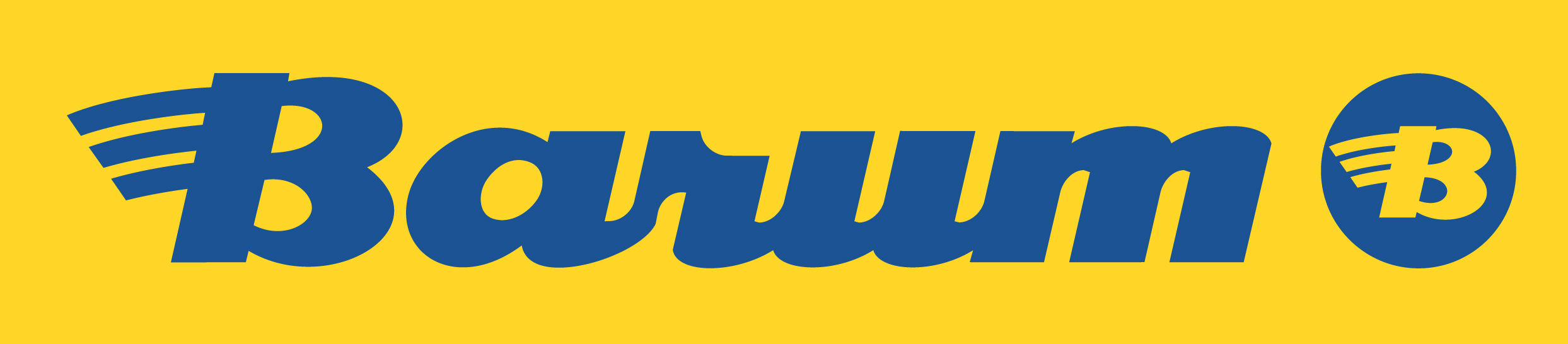 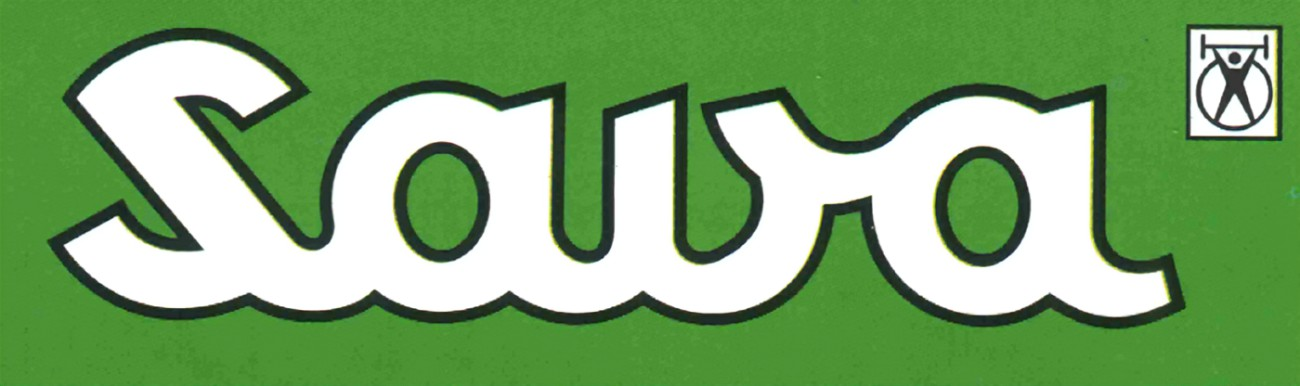 Toutes les MARQUES en une seule MARQUE
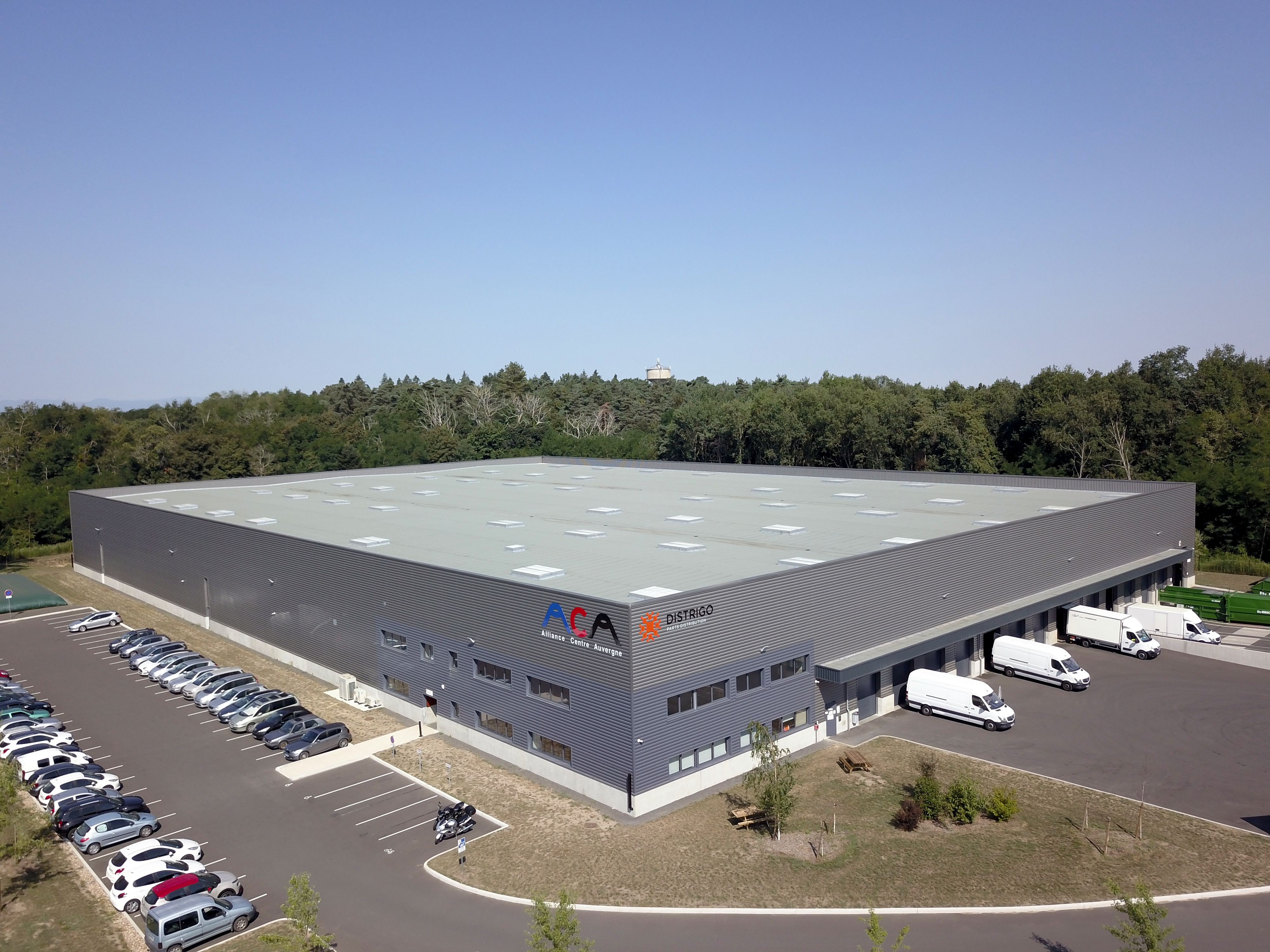 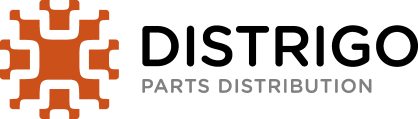 ACA  Lezoux Plateforme de distribution Pièces de rechange automobiles multimarques                 2022
128 000 000 € de Chiffre d'affaires (86 000 000€ net)
    9000 m² de surface
  35 000  références en stock 
    1 800  Clients 
  73 personnes à votre service
  46 véhicules de livraison
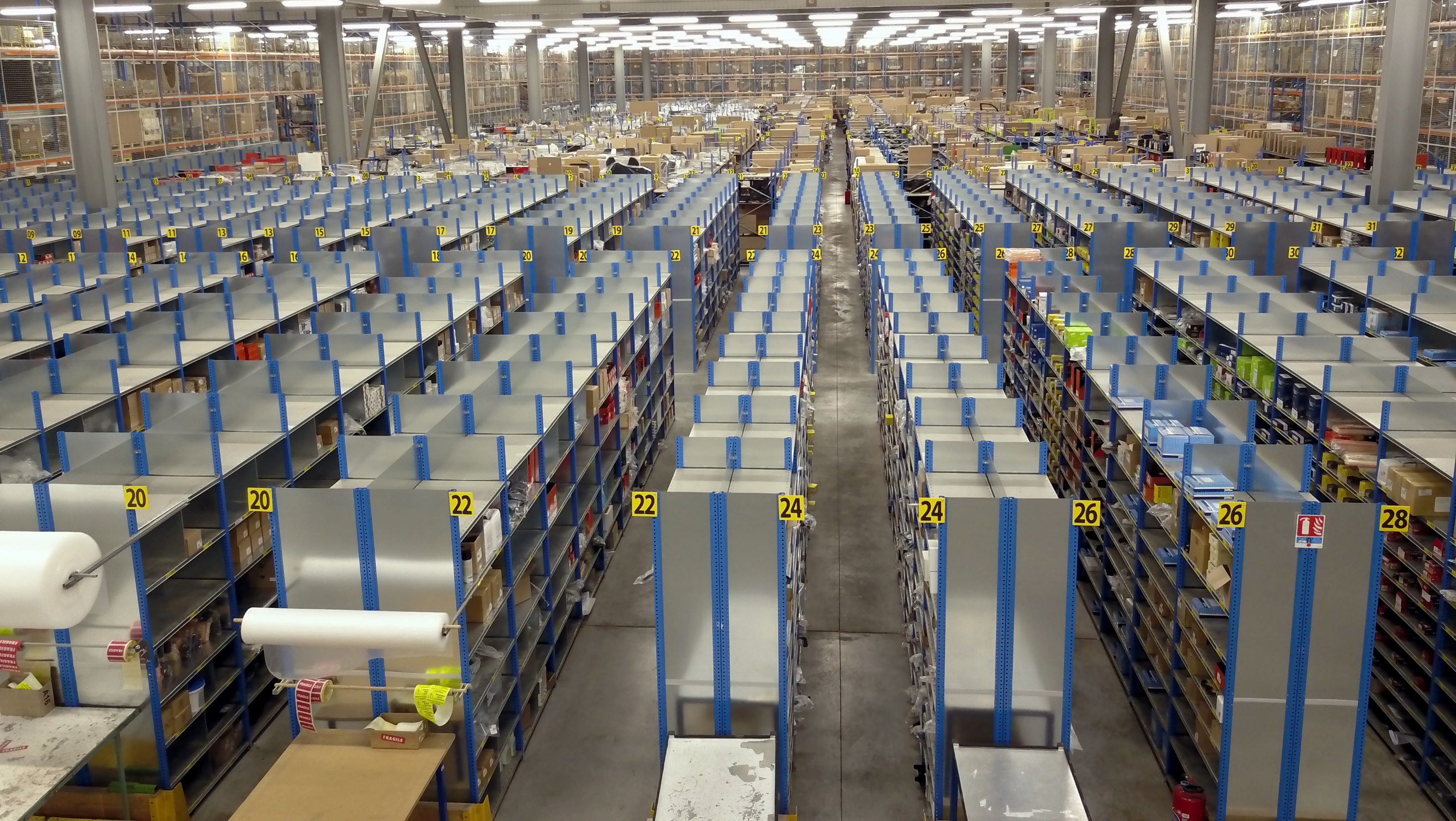 9 000 000 € de stock constitué  de  35 000  Références
23 400 Pièces d’origine Peugeot-Citroën-DS-Opel

    5 000 Pièces EUROREPAR CAR SERVICE

    6 600 Pièces Equipementiers

 Stock  pneumatique : 20 000 enveloppes  (400 réfs)
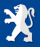 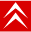 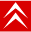 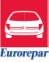 Organisation ACA LezouxOuverture : 24h/24 du lundi au vendredi  Passage des commandes  : 24h/24  7jours/7Traitement des commandes jusqu’à 23h
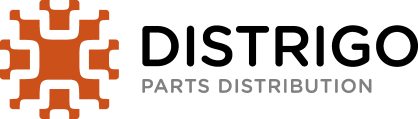 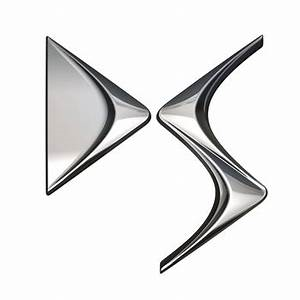 Commerce & Call-Center
Exploitation
Transport
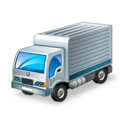 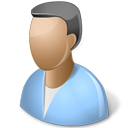 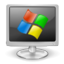 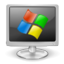 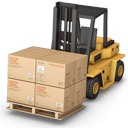 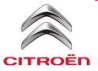 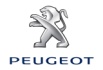 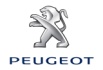 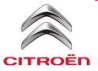 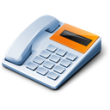 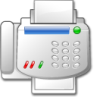 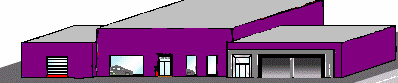 Traitement
Prise de commande
Préparation
Acheminement
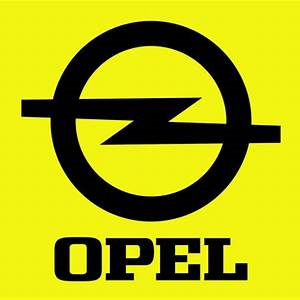 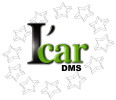 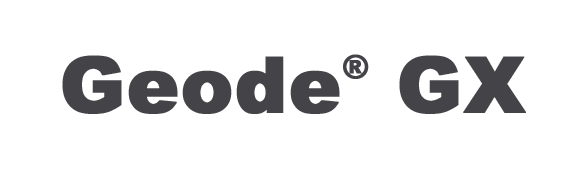 WMS GEODE
Système d’information transporteur
DMS ICAR
TAC
24h/24
Service Box
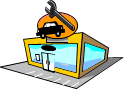 Une organisation, des process, des outils informatiques :
Liés les uns aux autres
Dimensionnés en fonction du volume d’activité à servir
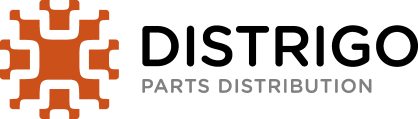 L’EQUIPE  ACA
Exploitation et Logistique   33 personnes

Centre de gestion des appels téléphoniques
- 12 conseillers téléphoniques / 3 ADV / 1 Superviseur

Commerce 
- 15 Vendeurs /3 chefs de secteur /1 Coordinateur /1 Responsable
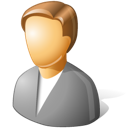 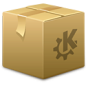 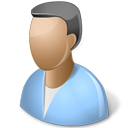 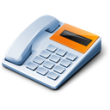 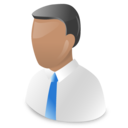 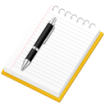 Gestion-Comptabilité / Direction    5 personnes
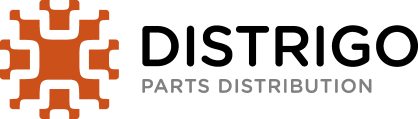 Livraisons pièces de Rechange
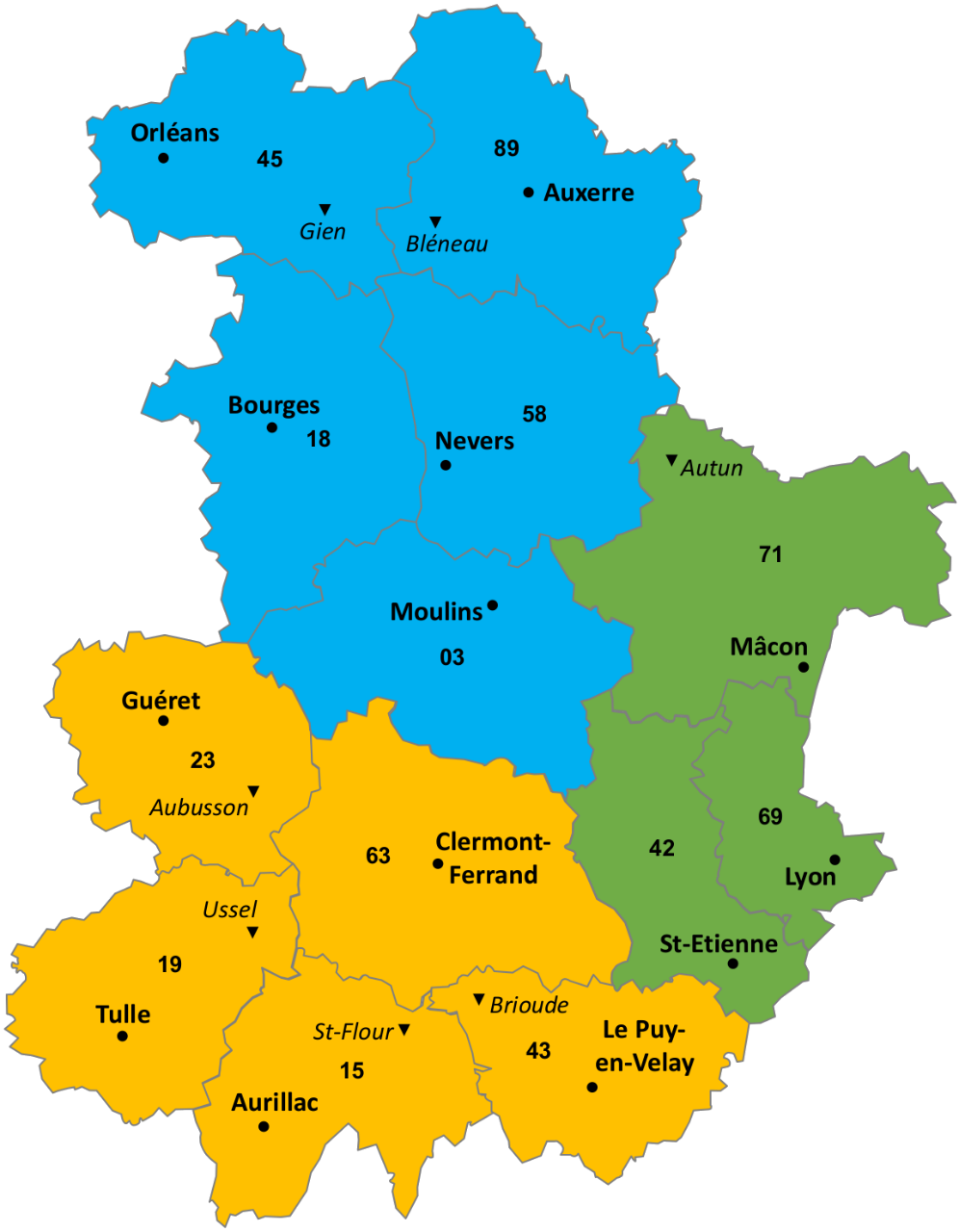 46 véhicules

42 Tournées de livraisons, 2 rotations / jour

  4 Véhicules de traction

  2 Navettes de nuit (livraison des gros volumes sur 4 entrepôts)
Nous desservons  13 départements
2022 représente 
4 700 000 km
1 104 000 colis
   217 800 positions
schéma de distribution  ACA
Traction Decize
6 tournées
Plaque Distrigo  ACA
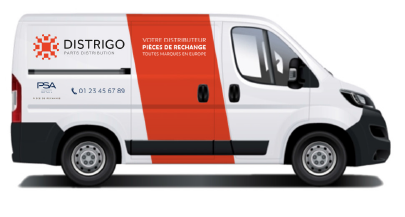 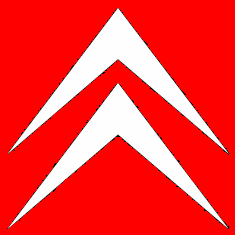 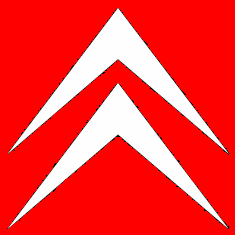 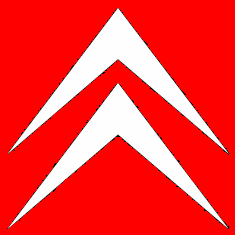 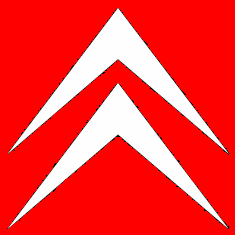 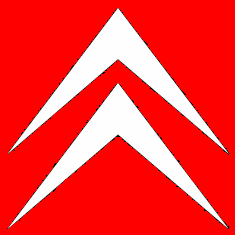 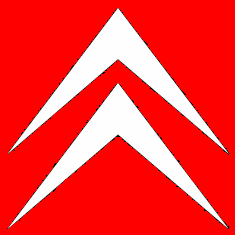 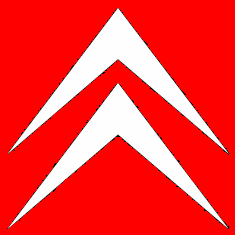 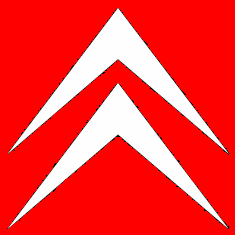 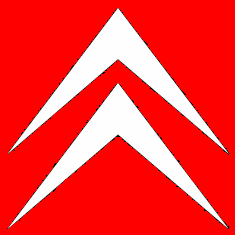 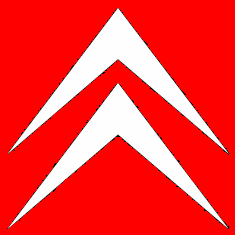 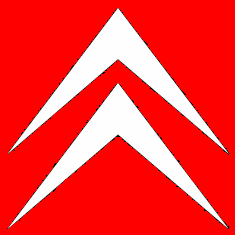 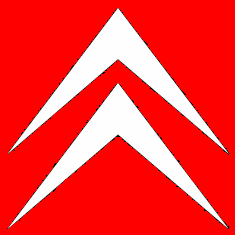 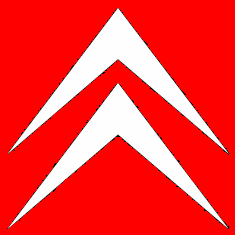 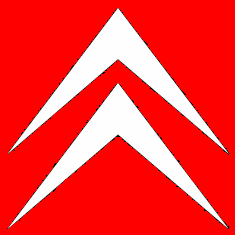 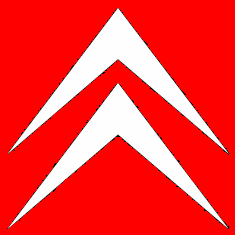 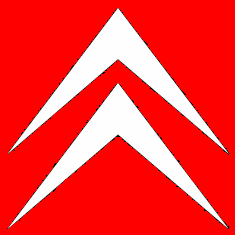 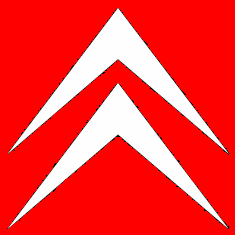 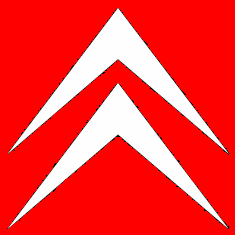 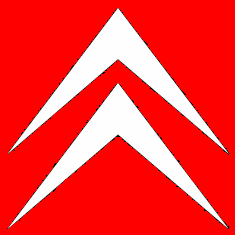 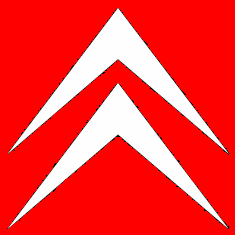 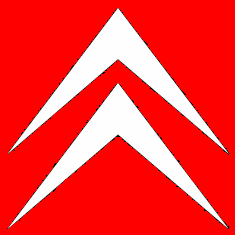 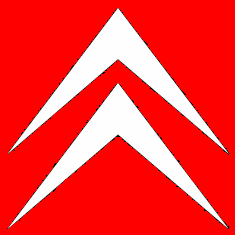 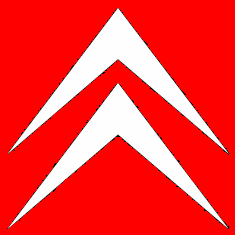 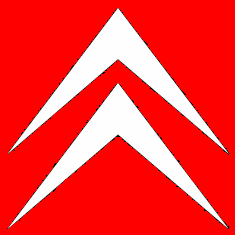 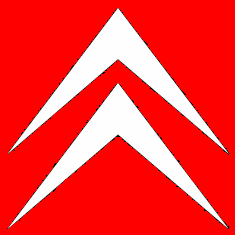 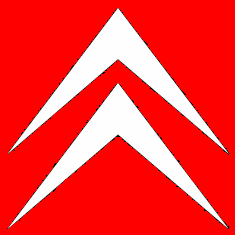 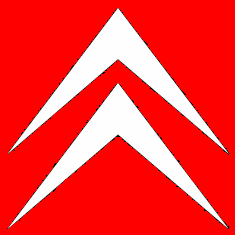 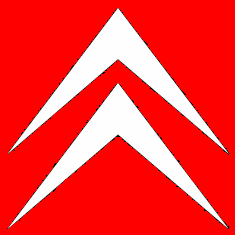 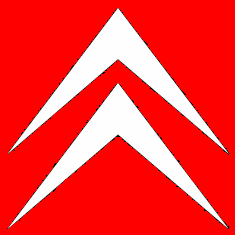 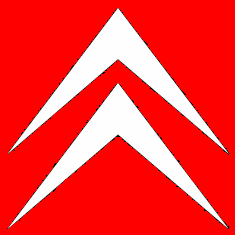 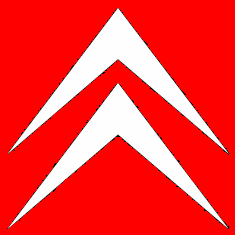 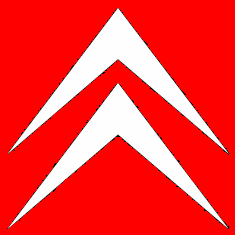 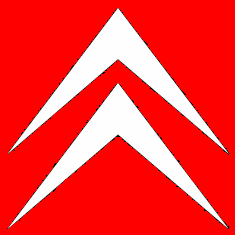 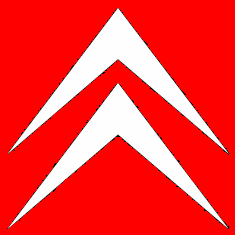 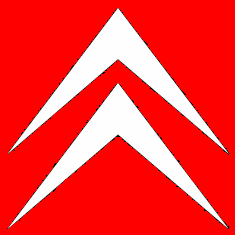 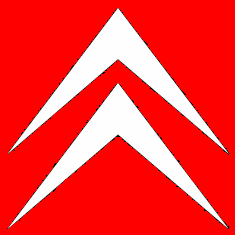 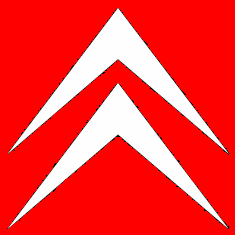 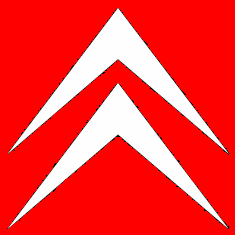 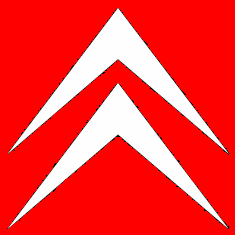 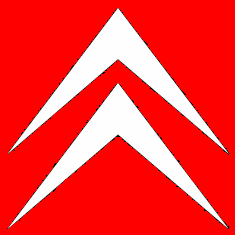 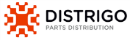 Traction    Grand Croix
4 tournées
Transport Blanc
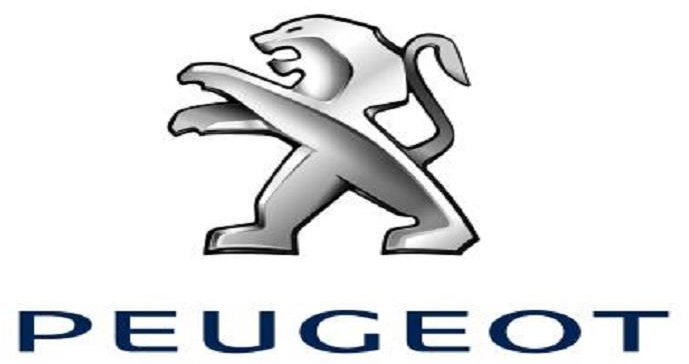 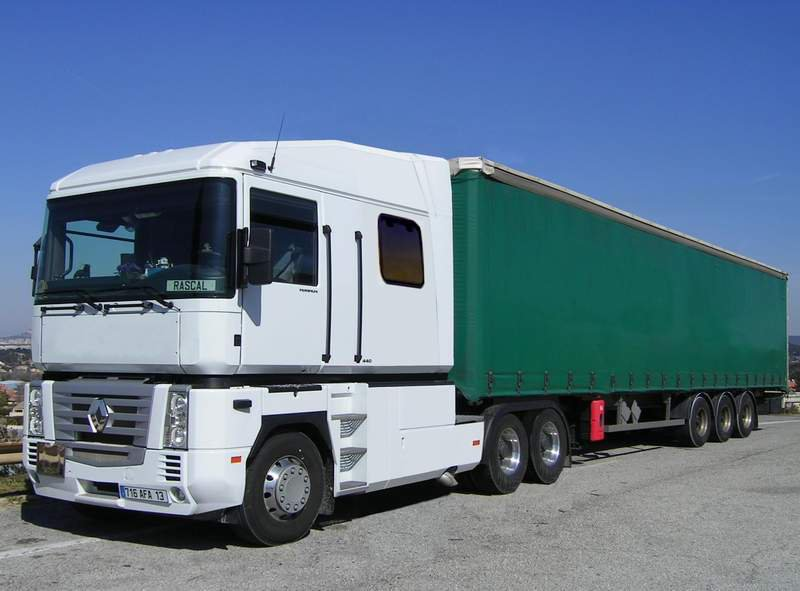 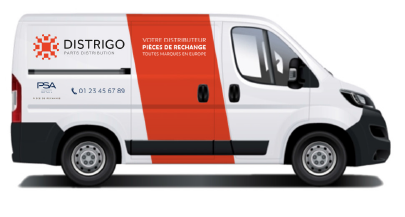 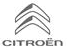 Traction  Montmarault
5 Tournées
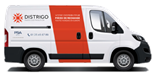 Tractions de nuit
Decize/Montmarault
Balbigny/Grand-Croix
Après-midi
Francheville/Lyon
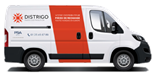 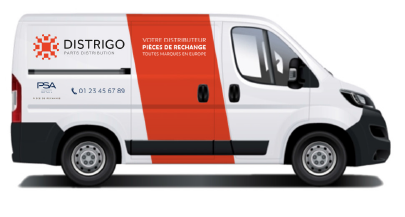 Traction Balbigny
8 tournées
matin
Départ direct plateforme ACA
16 Tournées
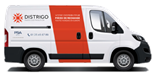 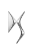 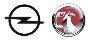 Francheville-Lyon